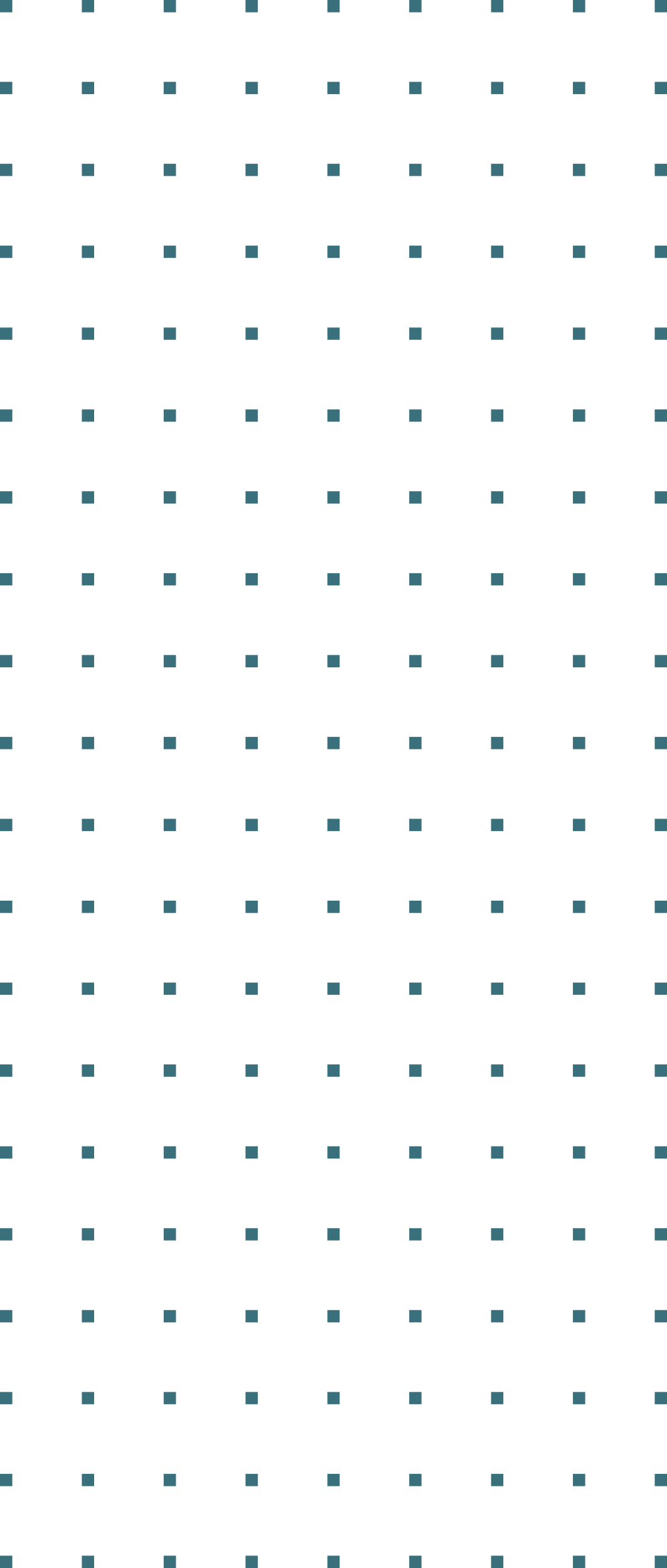 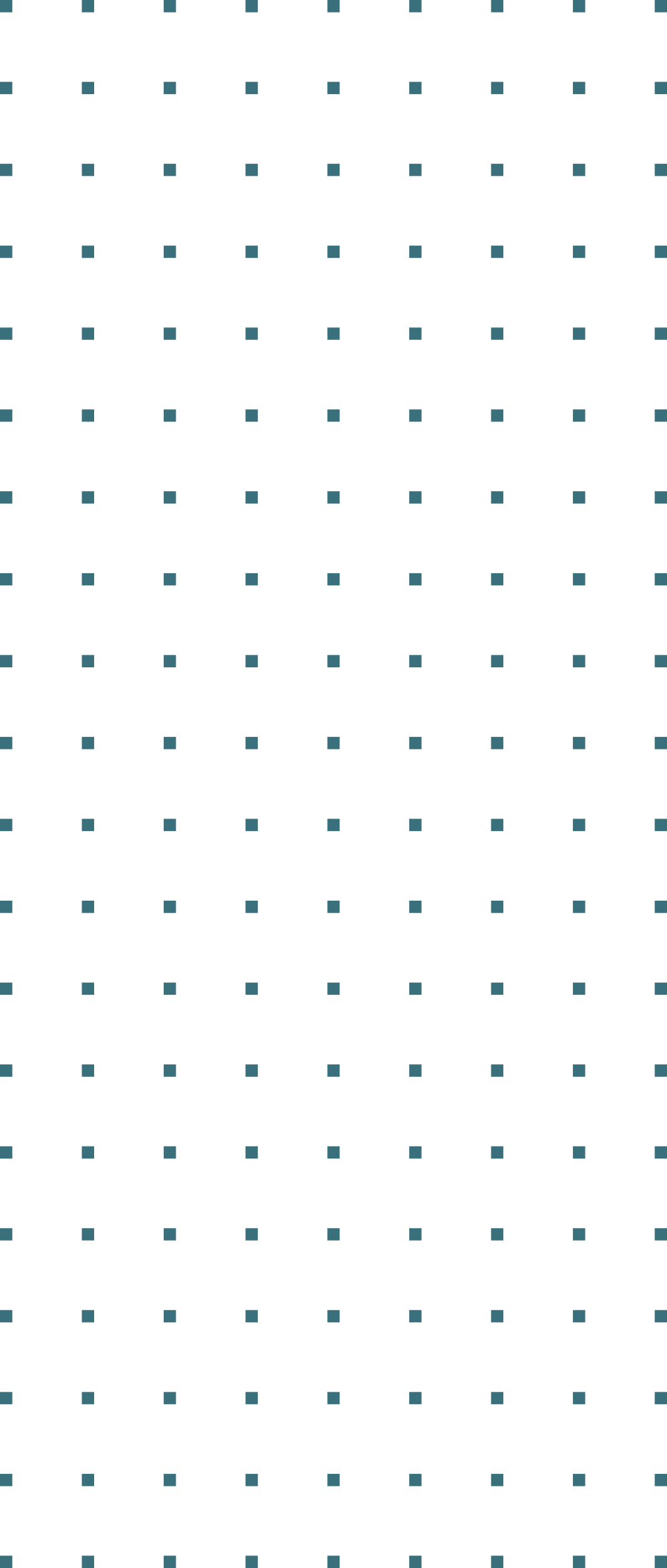 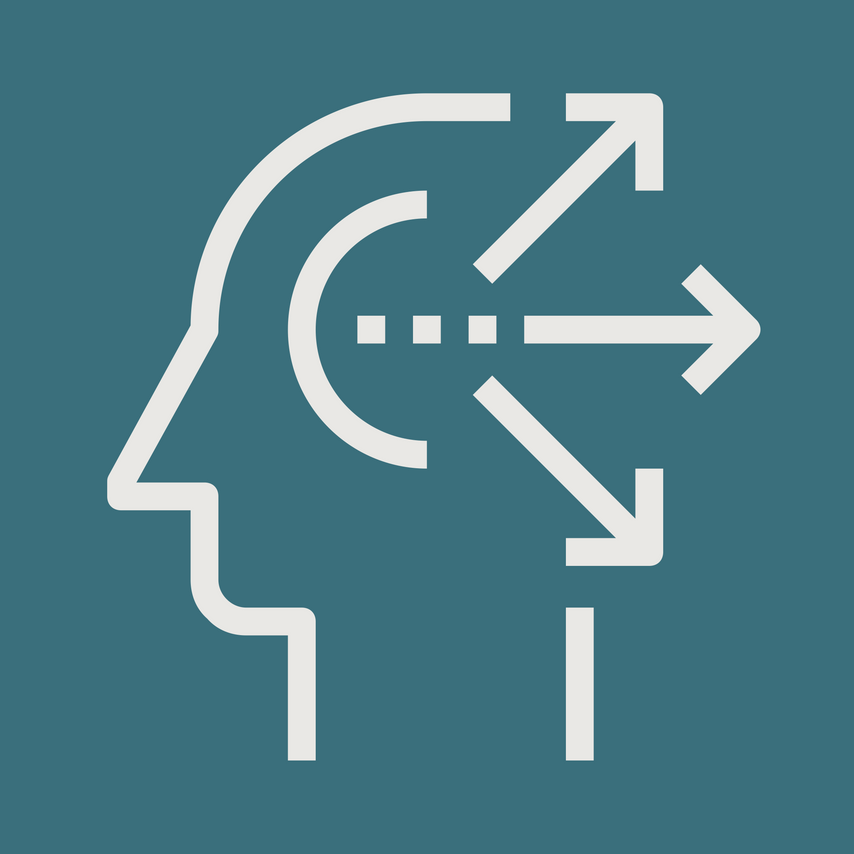 RPM 
Status Update Framework
Reflect
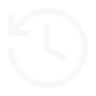 Summarize the progress made since the last update, including completed tasks, milestones, learnings, and challenges.
Present
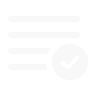 Provide a snapshot of the current project status, ongoing activities, and stakeholder engagement.
By using the Reflect - Present - Map (RPM) Status Update Framework, you can effectively communicate project updates to stakeholders in a structured and engaging manner, ensuring they remain informed and involved throughout the project.
Map
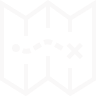 Outline the upcoming plans, milestones, and expectations, along with opportunities for stakeholder involvement.
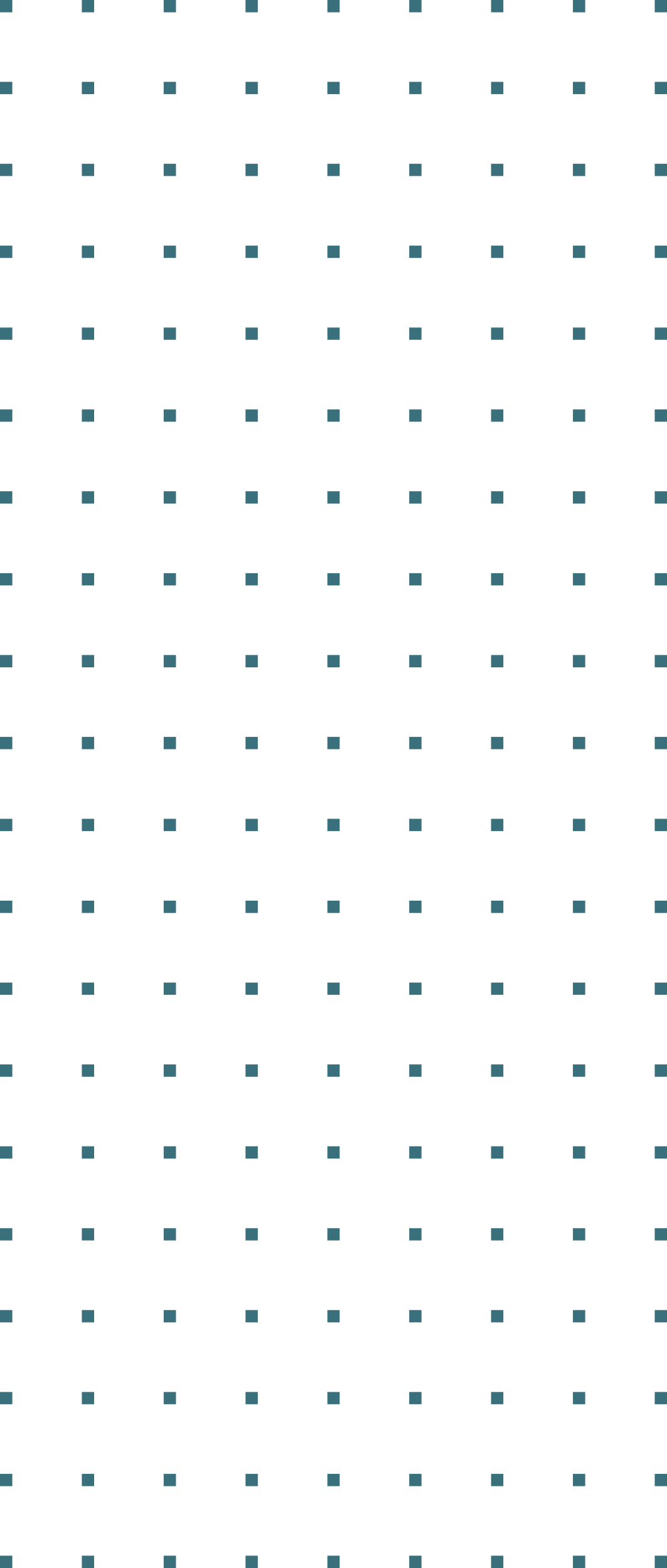 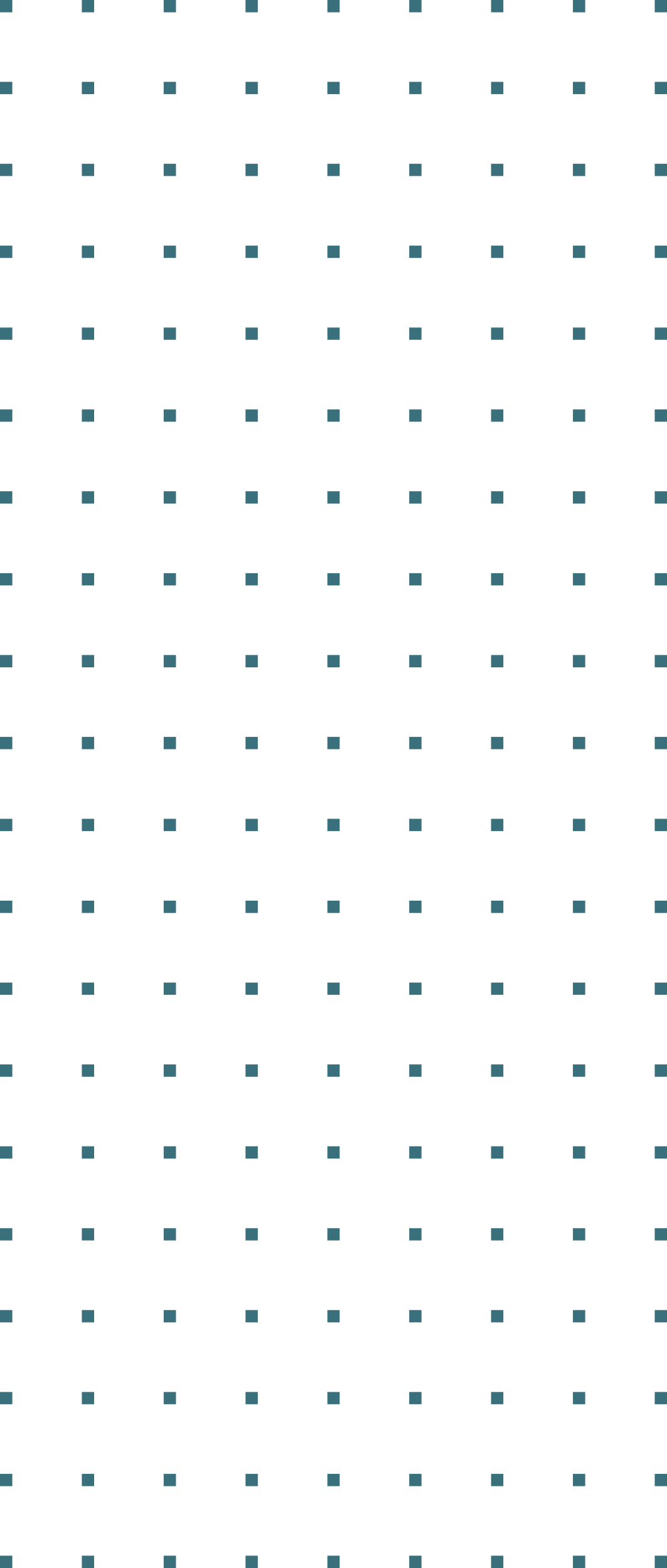 www.strategypunk.com
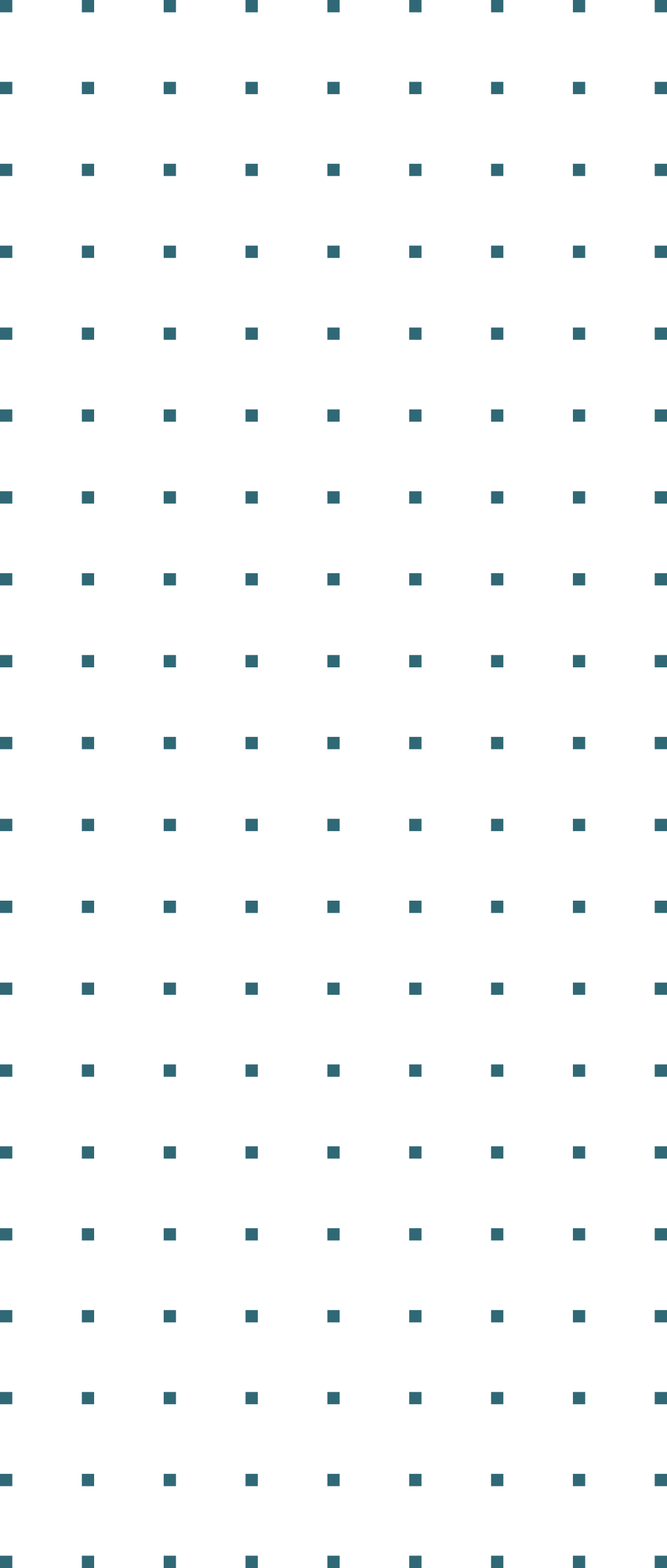 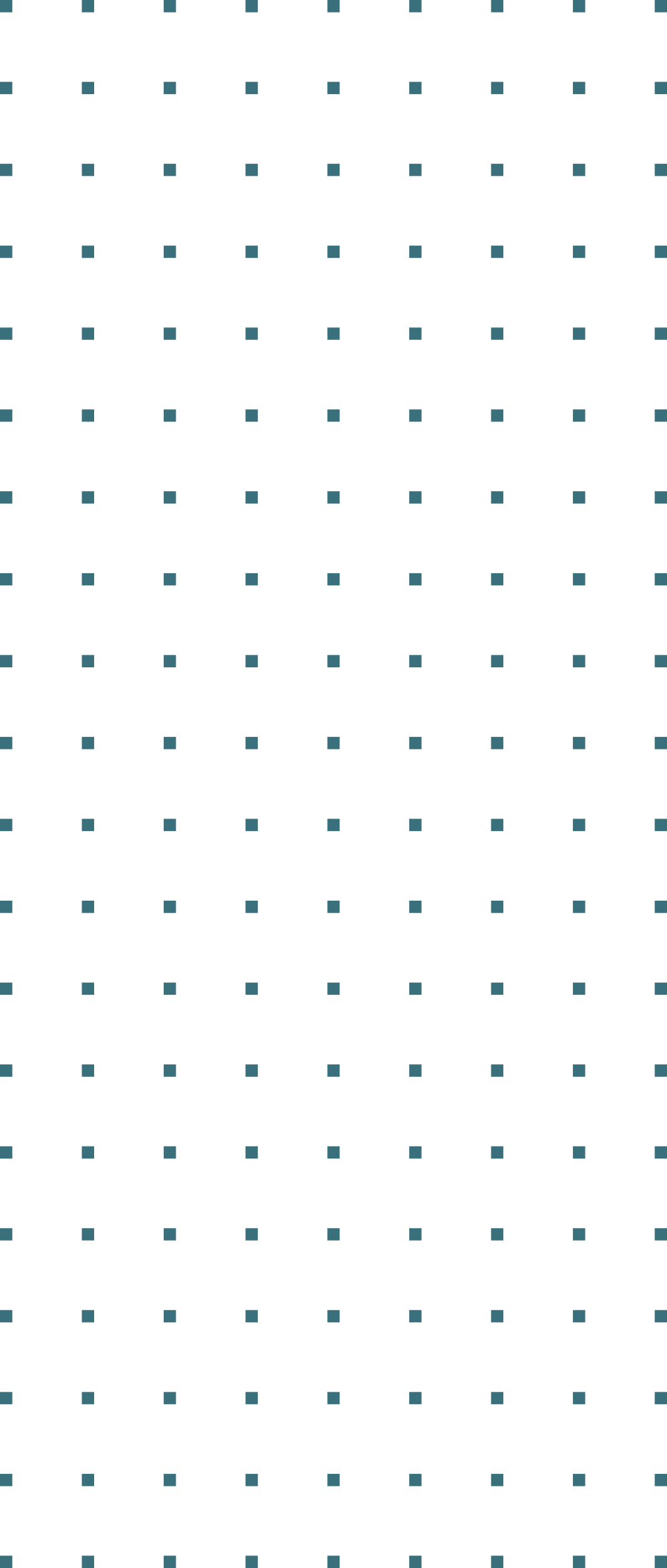 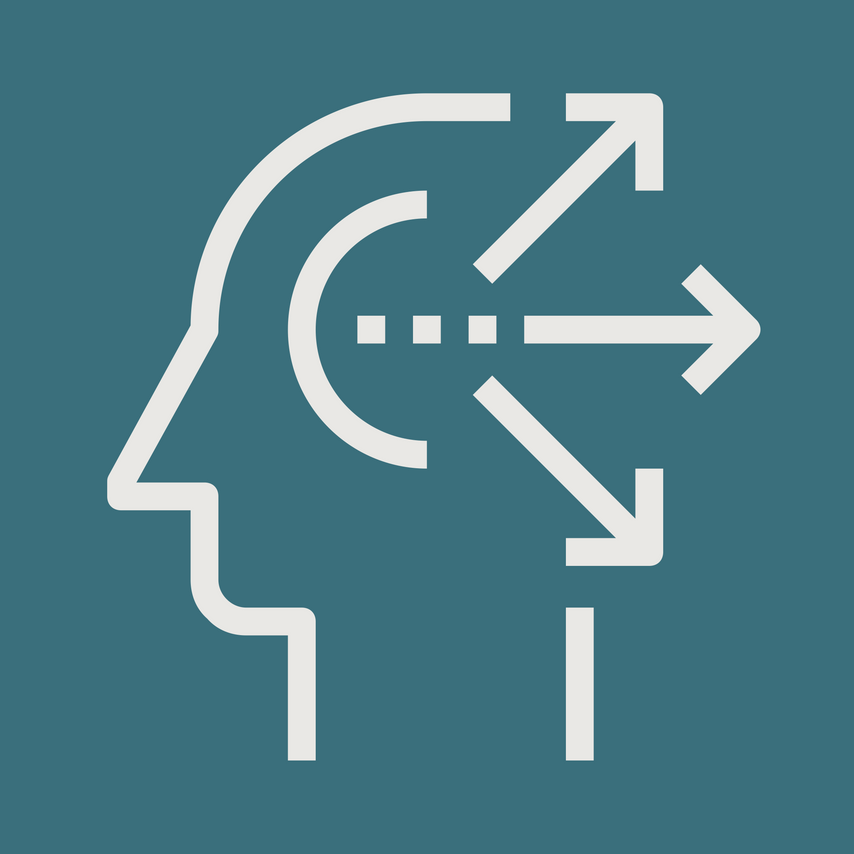 RPM - Status Update Framework
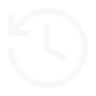 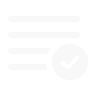 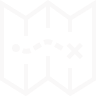 Reflect
Present
Map
Personalize communication
Lorem ipsum dolor sit amet, consectetur adipiscing elit, sed do eiusmod tempor incididunt ut labore et dolore.
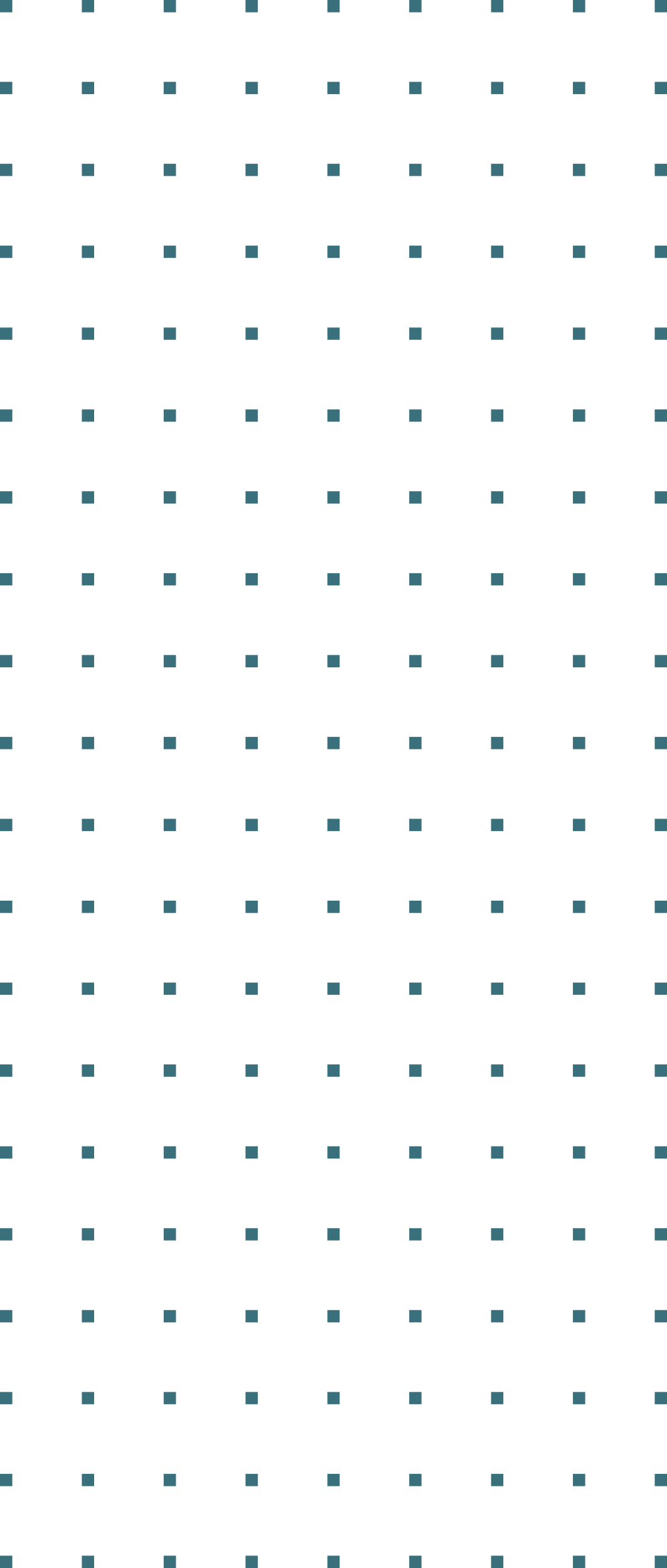 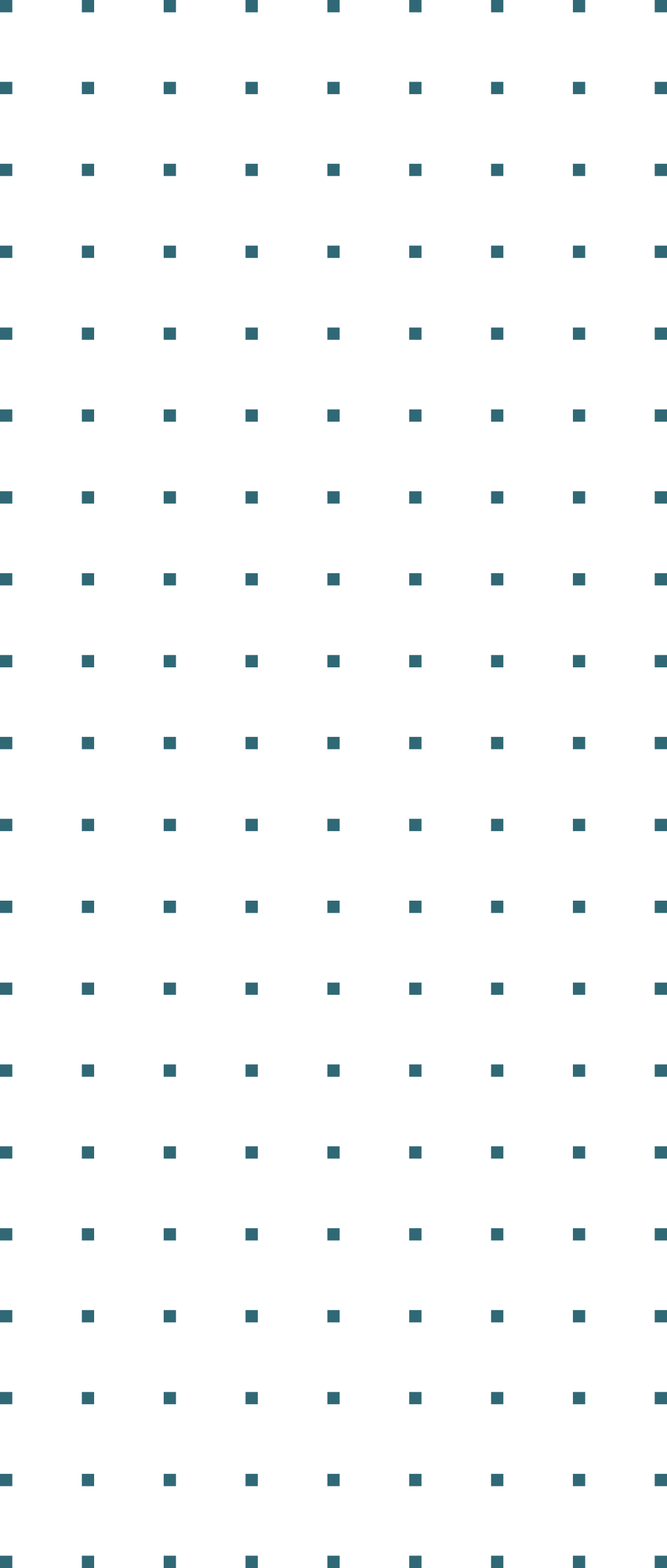 www.strategypunk.com
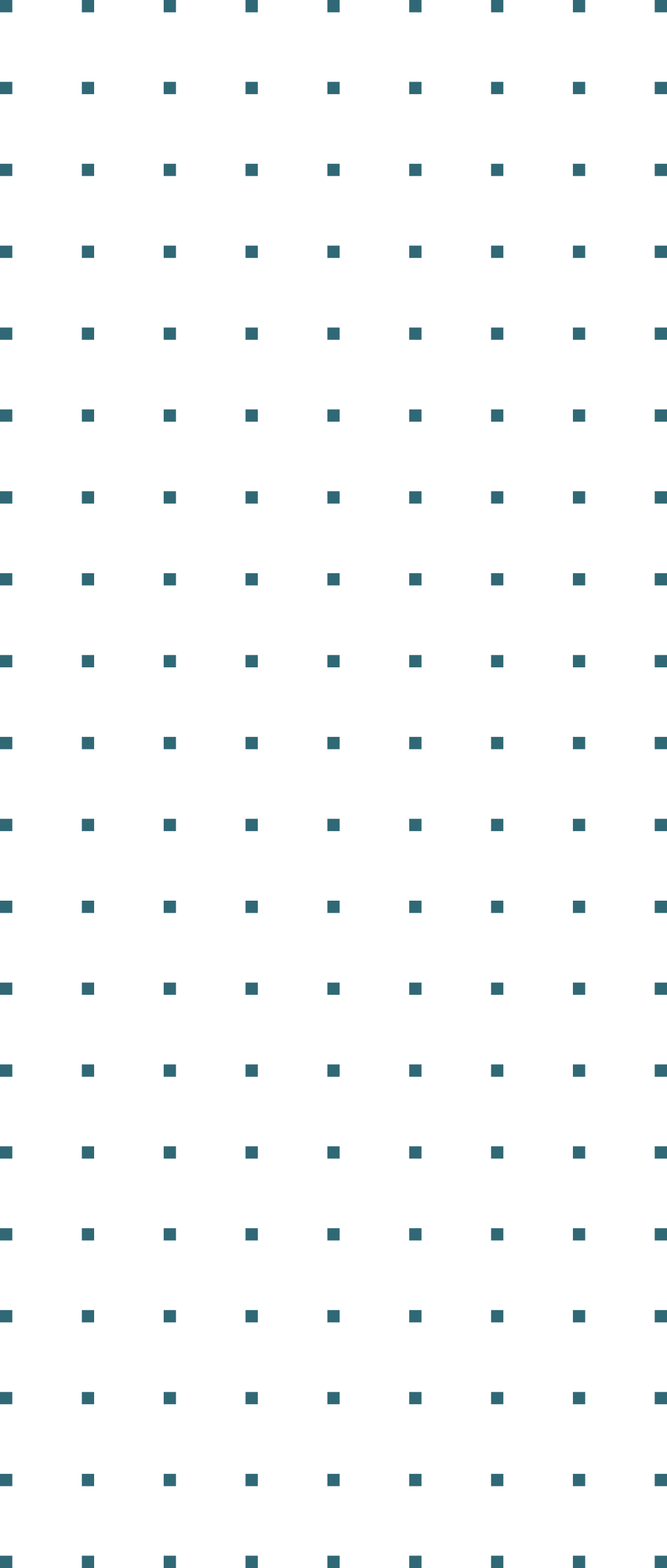 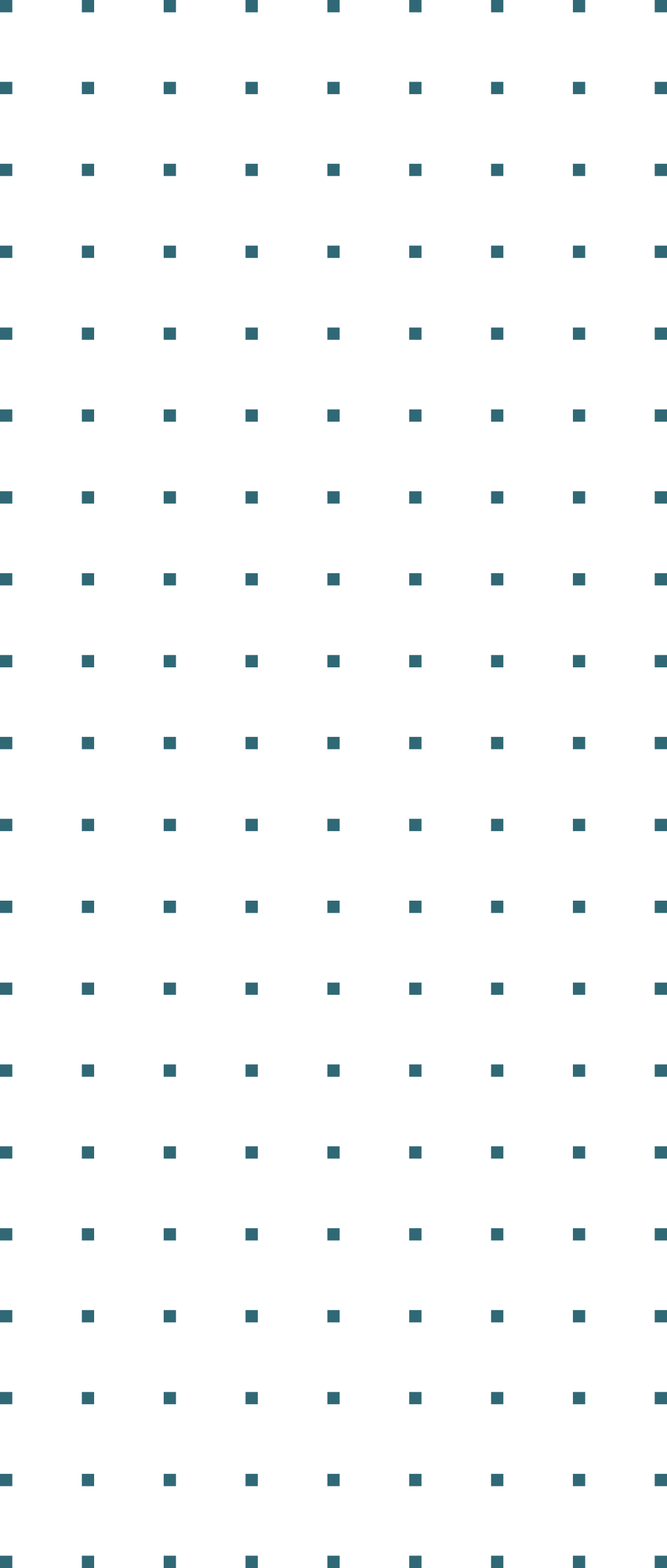 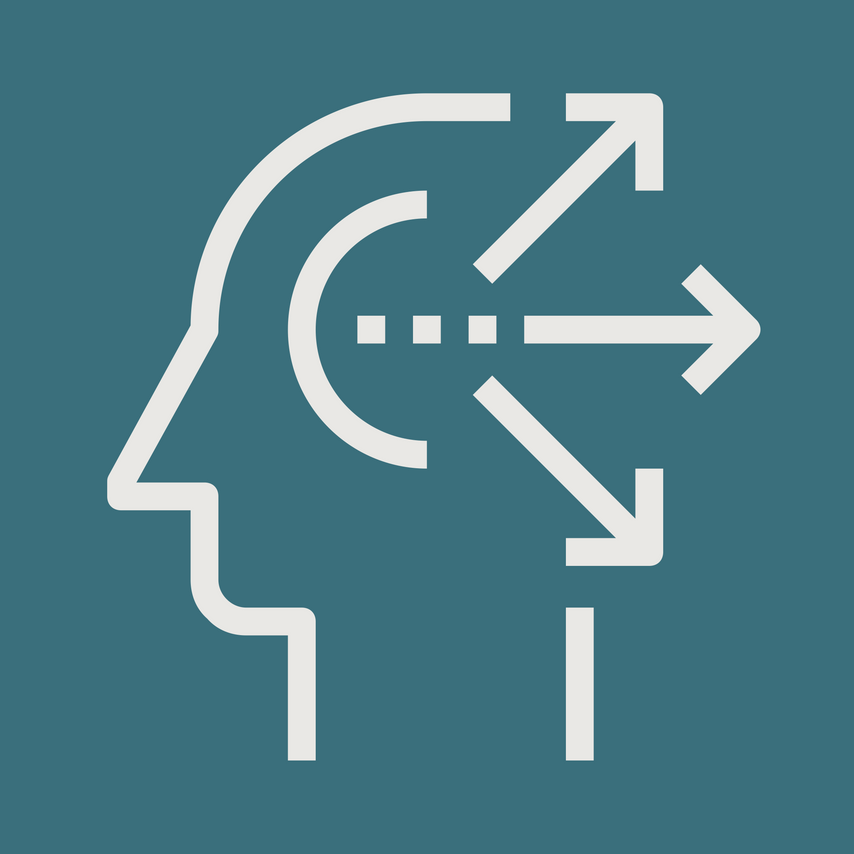 Status Update: April 2023
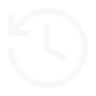 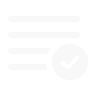 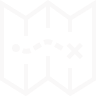 Reflect
Present
Map
Personalize communication
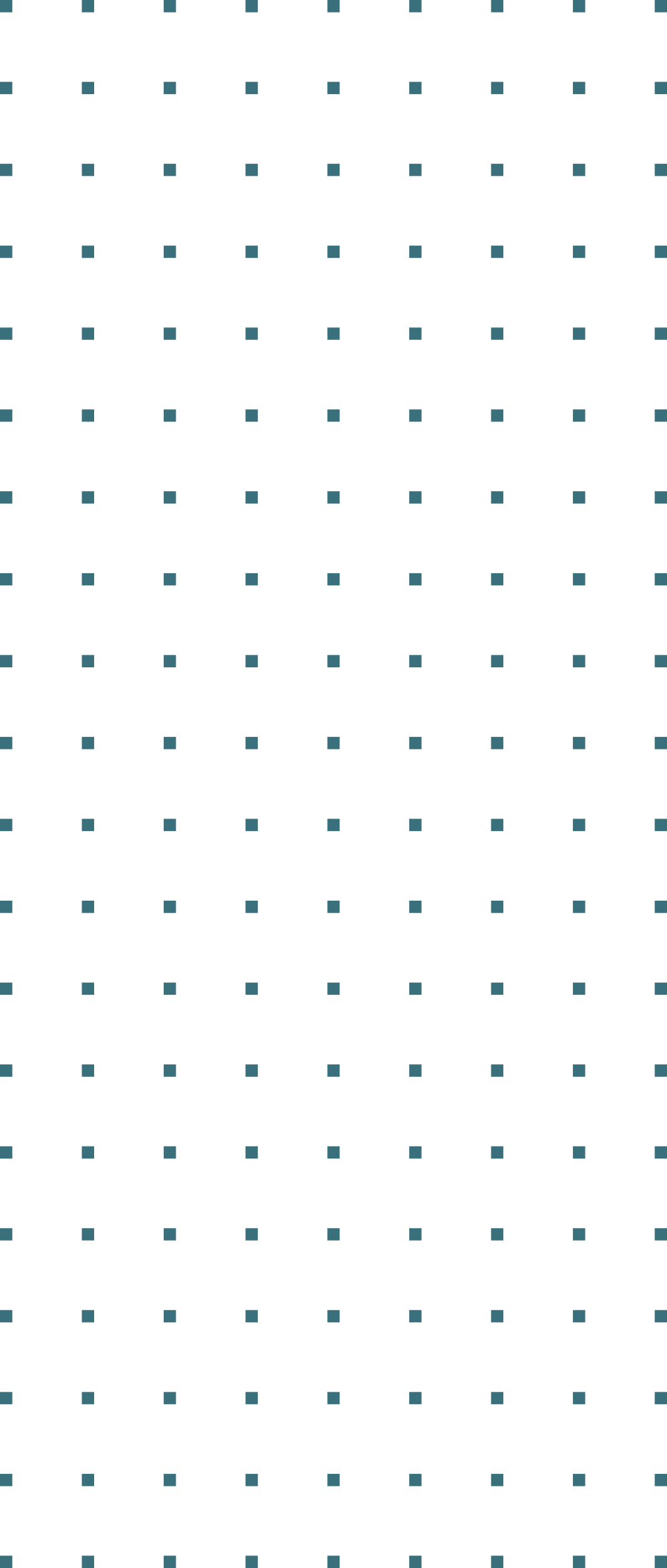 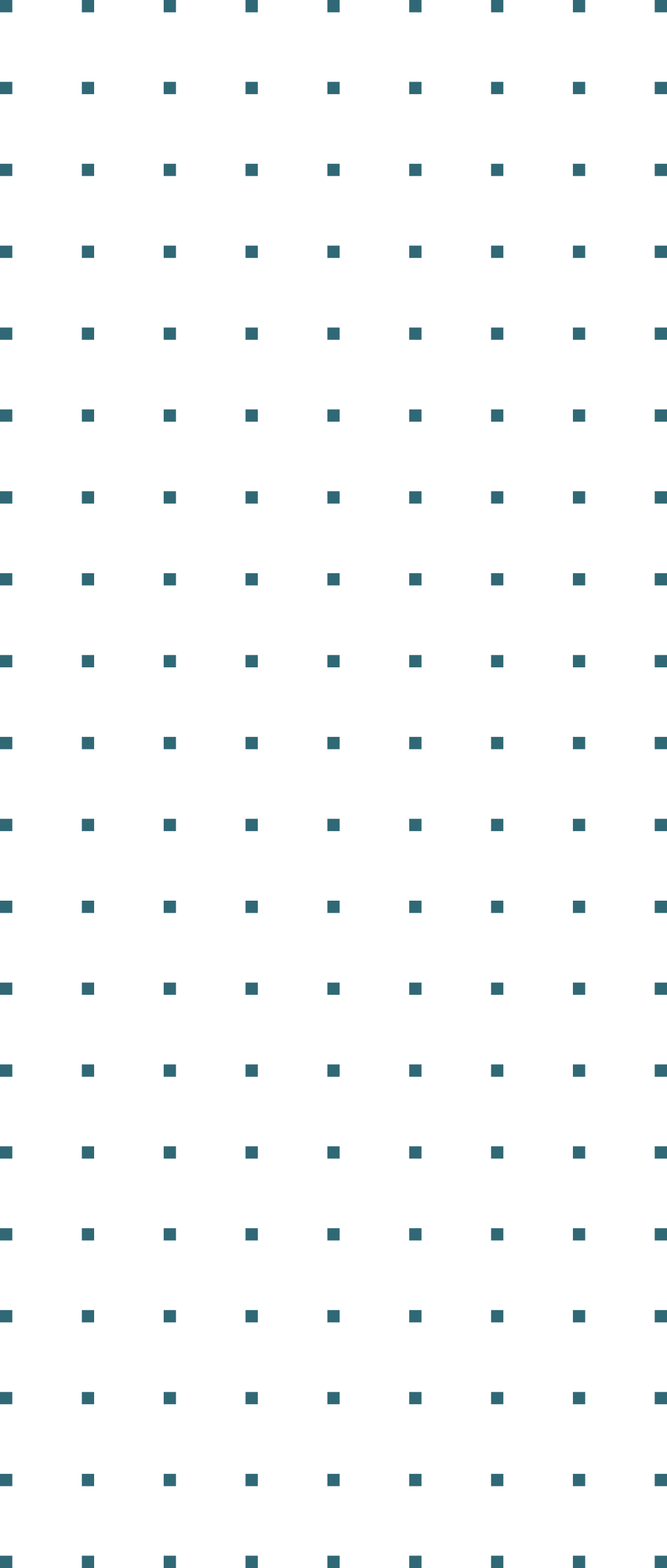 www.strategypunk.com